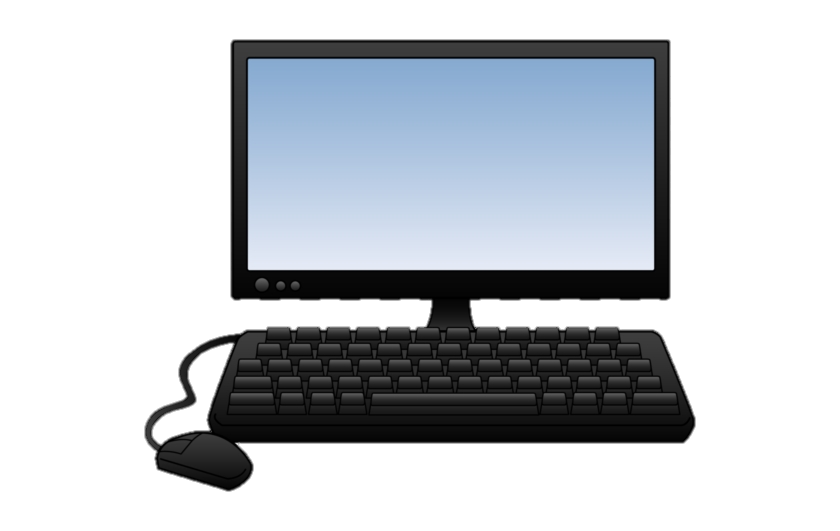 @
পরিচিতি
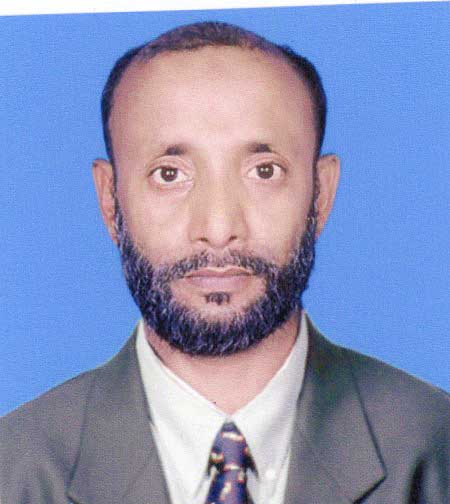 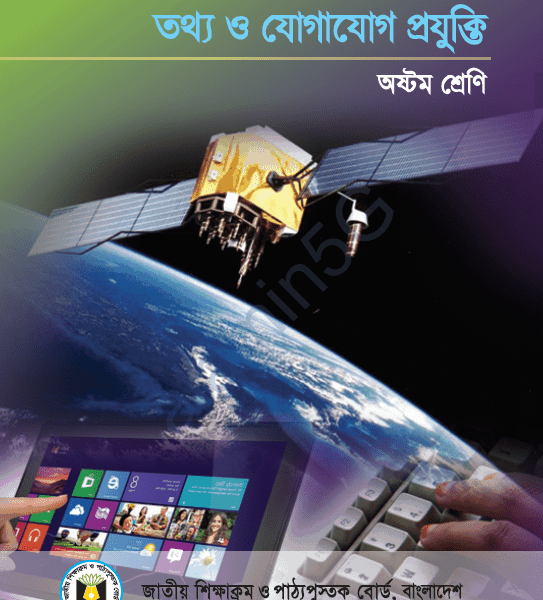 মোহাম্মদ মাসুদ রানা
ট্রেড ইন্সট্রাক্টর(ইলেক)
কদমতলী হাসান পাবলিক 
উচ্চ বিদ্যালয়
 মোবাইল: -০১৭১৬৫৭৭৯৪২
shamul2006@gmail.com
ভিডিওটি মনোযোগ দিয়ে লক্ষ্য কর:
ছবিটি  মনোযোগ দিয়ে লক্ষ্য কর:
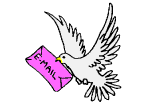 চিঠি
চিঠি
বলতো পাখির ঠোটে কি ?
লোকটি বক্সে  কী ফেলছেন?
আজকের পাঠ
@
ই-মেইল
পাঠ শেষে শিক্ষার্থীরা শিখতে পারবে…
 ই-মেইল কী তা বলতে পারবে।
 একটি ই-মেইল আইডি খুলতে পারবে।
 ই-মেইল আইডি ব্যবহারের প্রক্রিয়াটি বর্ণনা করতে পারবে।
ছবিতে
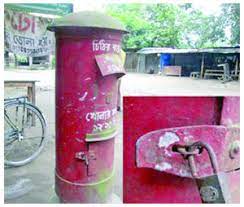 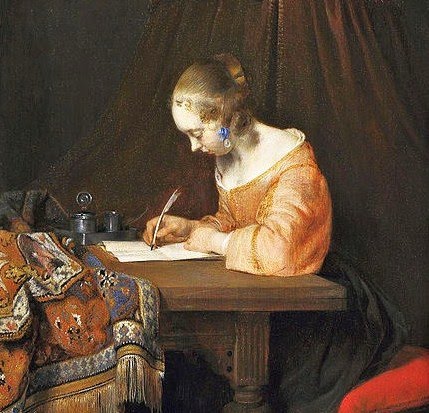 পোষ্ট বক্স
চিটি লিখছে

প্রাপক
বার্তা
প্রেরক
মাধ্যম
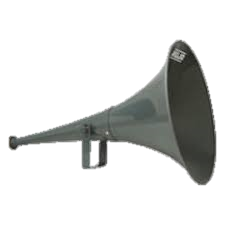 এখানে কোন মাধ্যম ব্যবহার করা হয়েছে ?
মতামত প্রদান
**কৃত্রিম মাধ্যম ও প্রাকৃতিক মাধ্যম**

তাহলে আমরা
মানুষ থেকে মানুষ বা যন্ত্র থেকে যন্ত্রে তথ্য আদান প্রদান করে,যে কোন মাধ্যম তার বার্তা  স্থানান্তর সম্ভব, এটা প্রাকৃতিক বা কৃত্রিম মাধ্যম হতে পারে,
ছবিতে..






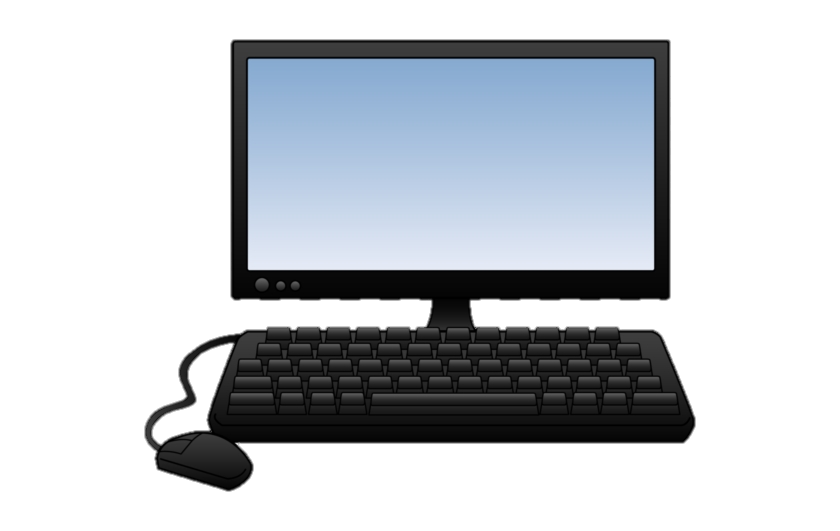 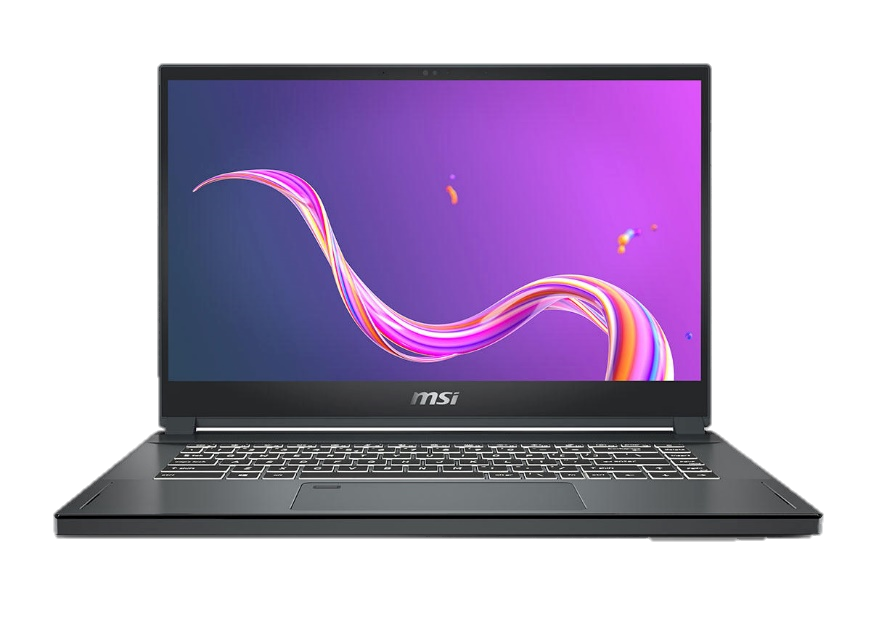 কম্পিউটারের মাধ্যমে চিঠি লেনদেন করাকে কি বলে ?
@
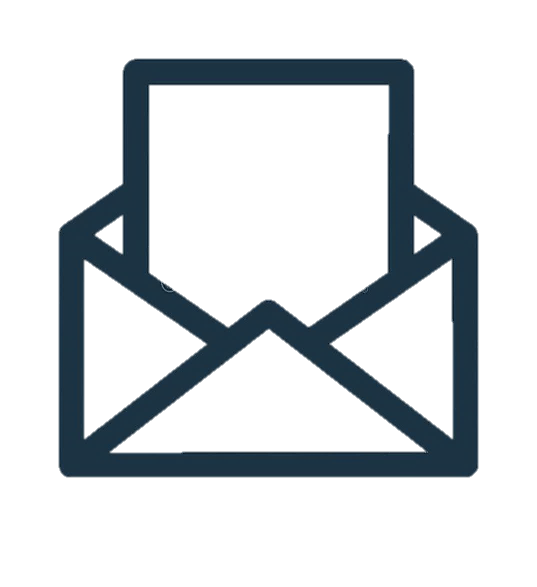 ইমেইল হল ইলেট্রনিক্স মেইল বা ইলেকট্রনিক্স চিঠি।
যাহা কোন কম্পিউটারের নেটওয়ার্কের মাধ্যমে ডিজিটাল বার্তা প্রেরণ করা যায় যে কোন মেইল ঠিকানায়
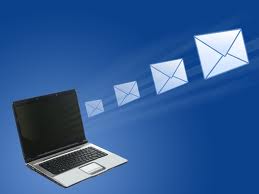 মানুষ তাহার প্রয়োজনে যে কোন চিঠি, দরখাস্ত, ছবি ডাকযোগে 
বা কুরিয়ার সার্ভিসে পাঠায়, এখন ঠিক তেমনি যে কোন মূহুর্তের
মধ্যে ইমেইলের মাধ্যমে পাঠাতে পারে চিঠি, দরখাস্ত, ছবি ইত্যাদি
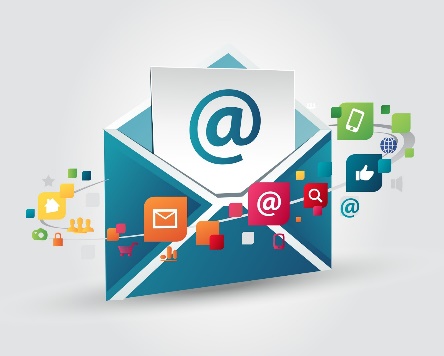 একক কাজ
ই-মেইল-এর সঙ্গা দাও।
ইমেইল খোলার নিয়ম
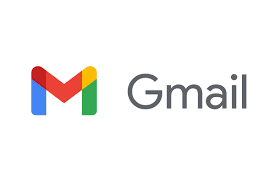 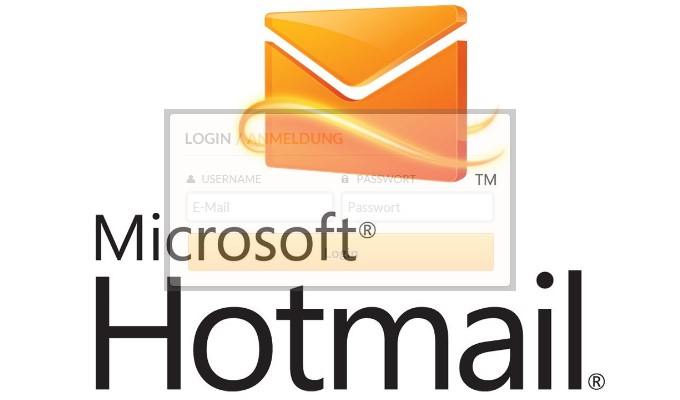 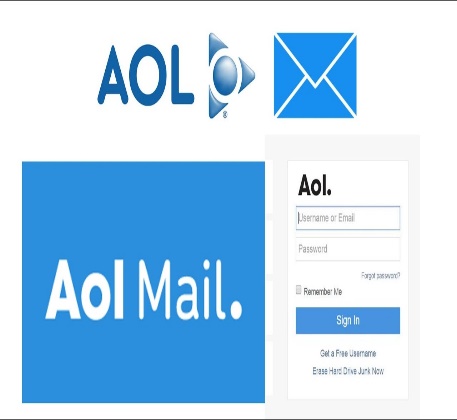 প্রথমে আমাদের  নিশ্চিত করতে হবে আমরা কোন সেবাদাতা প্রতিষ্ঠানের  ইমেল ঠিকানা ব্যবহার করব
বিভিন্ন ইমেইল সেবাদাতা প্রতিষ্ঠান আছে যেমন:  
G-mail,Hotmel, Aol,Yahoo, Outlook
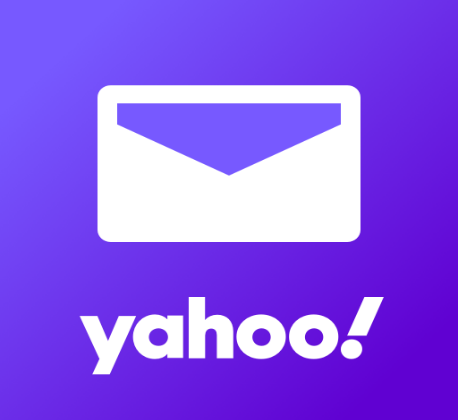 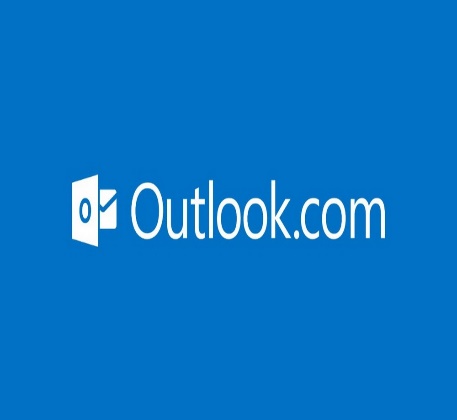 চল ভিডিও দেখি:
এখানে লিংক দেওয়া আছে ইন্টারনেট থাকা সাপেক্ষে দেখা যাবে
আমরা মেইলে এ্যাকাউন্ট খুলতে পারি কয়েকটি পরিসেবার মাধ্যমে যেমন –
G-mail,Hotmel, Aol,Yahoo, Outlook  ইত্যাদি, তবে আজ আমরা দেখব gmail (জিমেইল)-এ কিভাবে খোলা যায়
ইমেইল আইডি খোলার জন্য নিচের ধাপ গুলো অনুসরণ করি(গুগলের জিমেইলে এ্যাকাউন্ট তৈরী করণ)
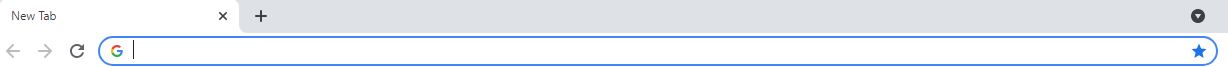 Google.com
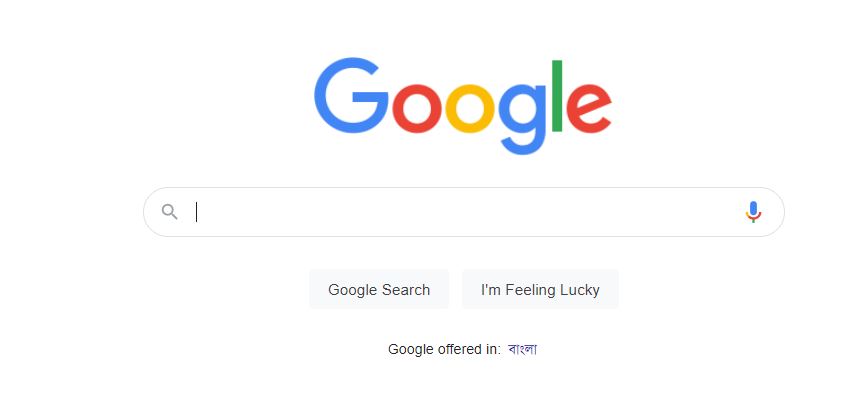  এড্রেস Google.com 
 বারে  লিখে ইন্টার দেই
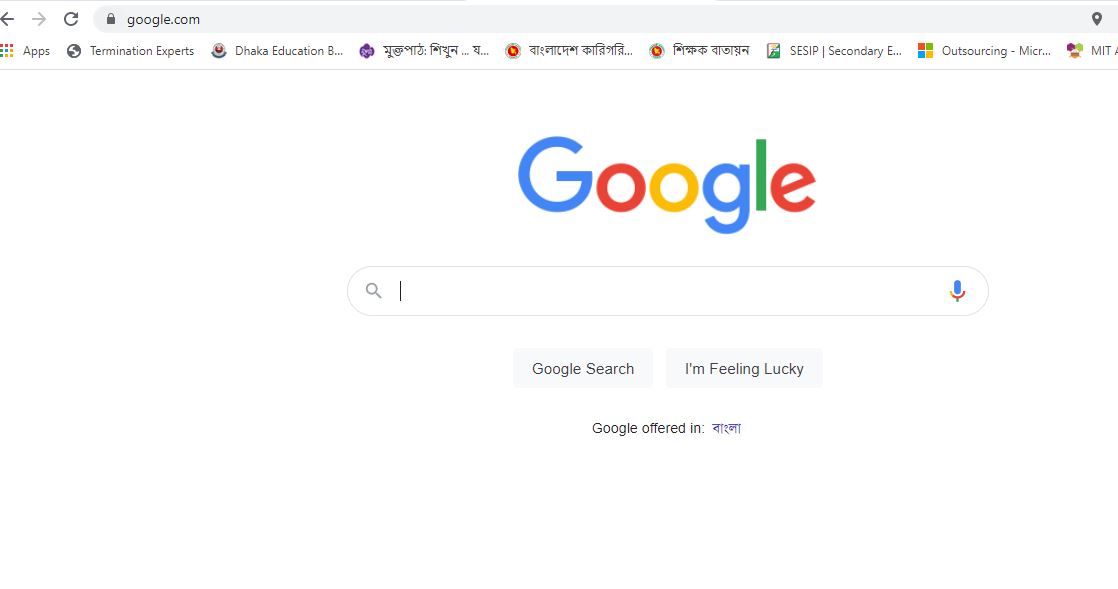 Addressবার
 অথবা
Gmail.com
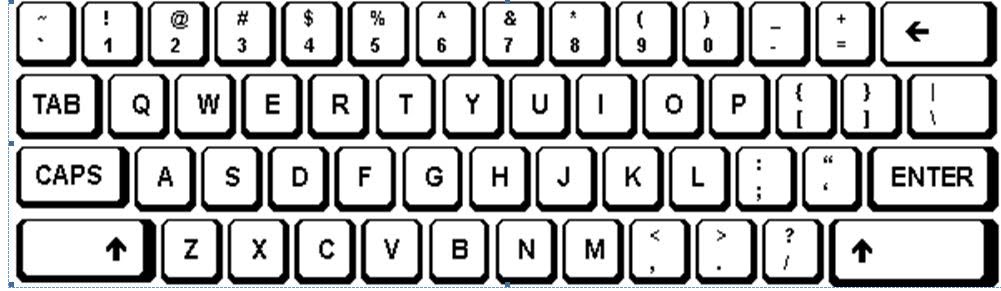  সার্চ বারে Gmail.com লিখে ইন্টার প্রেস করি
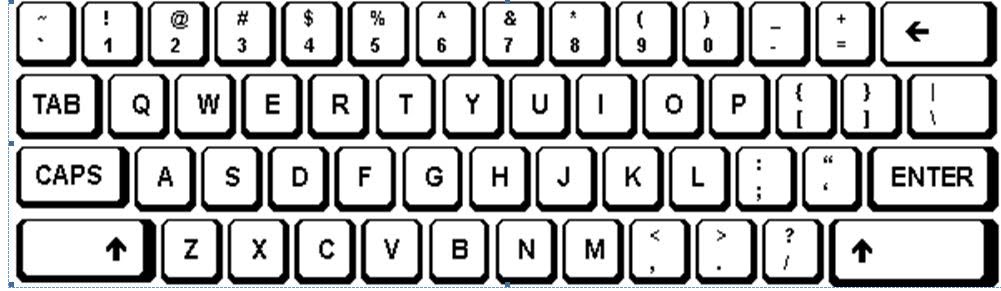 ইমেইল আইডি খোলার জন্য নিচের ধাপ গুলো অনুসরণ করি(গুগলের জিমেইলে এ্যাকাউন্ট তৈরী করণ)
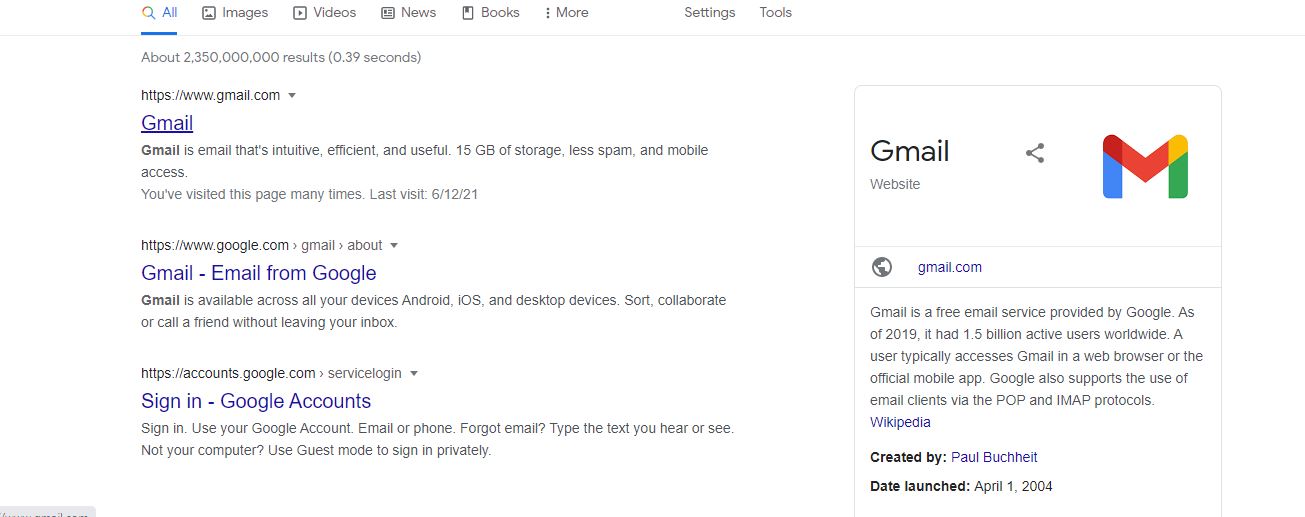 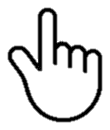 এখানে মাউস নিয়ে ক্লিক করি
Gmail ক্লিক করি মাউস পয়েন্টার নিয়ে
ইমেইল আইডি খোলার জন্য নিচের ধাপ গুলো অনুসরণ করি
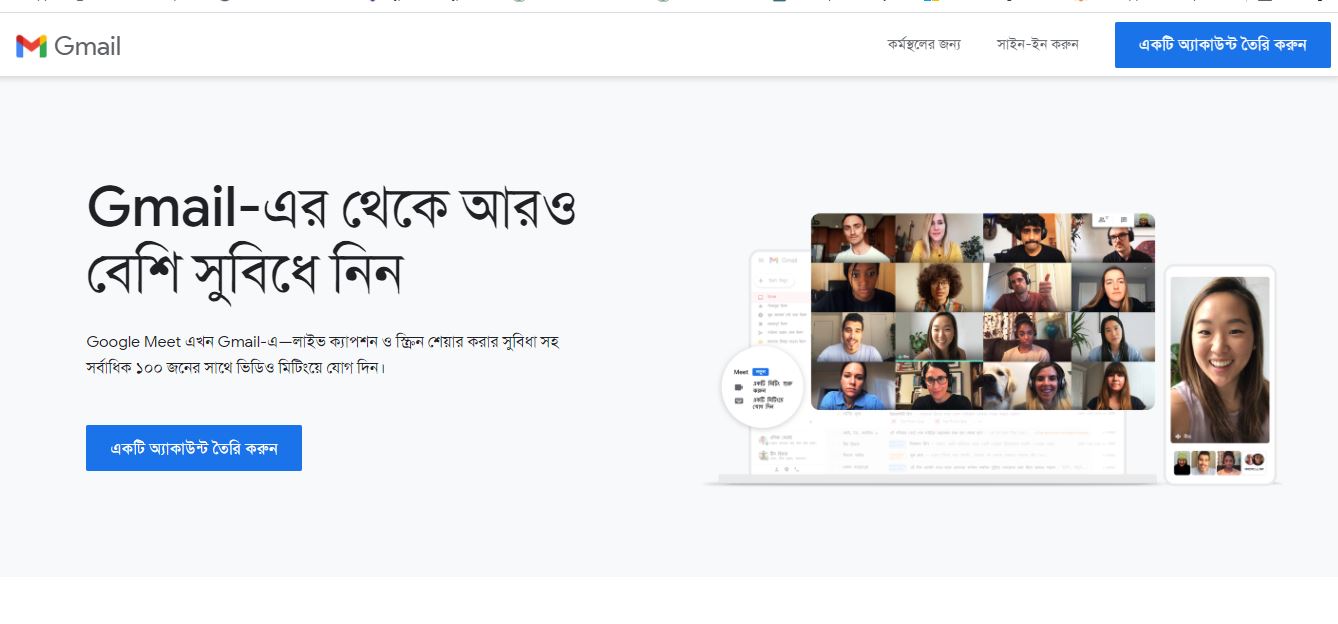 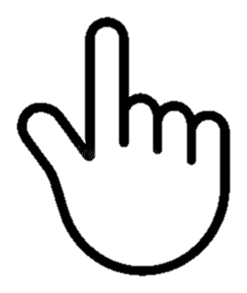 একটি অ্যাকাউন্ট তৈরী করুন এখানে মাউস পয়েন্টার নিয়ে ক্লিক করি
ইমেইল আইডি খোলার জন্য নিচের ধাপ গুলো অনুসরণ করি
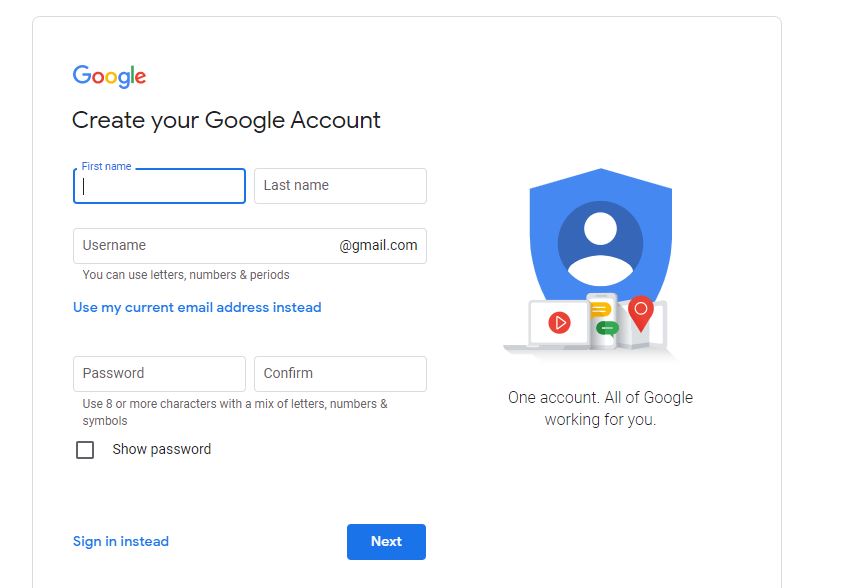 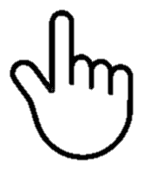 চিহ্নিত স্থান গুলো পূরণ করে Next ক্লিক করি
ইমেইল আইডি খোলার জন্য নিচের ধাপ গুলো অনুসরণ করি
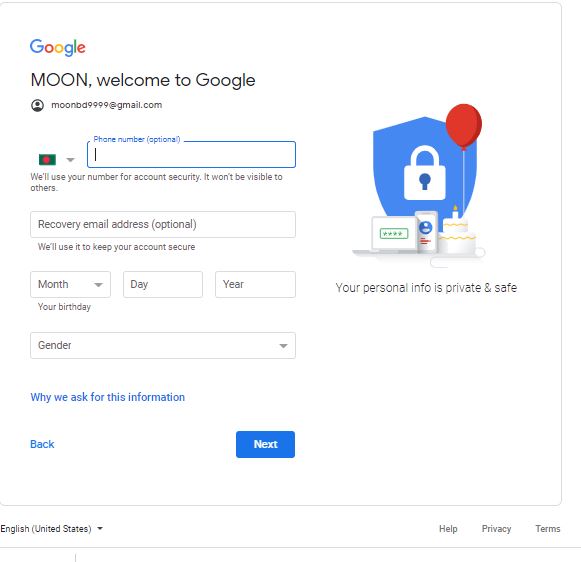 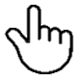 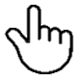 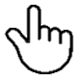 চিহ্নিত স্থান গুলো পূরণ করে Next ক্লিক করি
ইমেইল আইডি খোলার জন্য নিচের ধাপ গুলো ধারাবাহিক ভাবে অনুসরণ করি
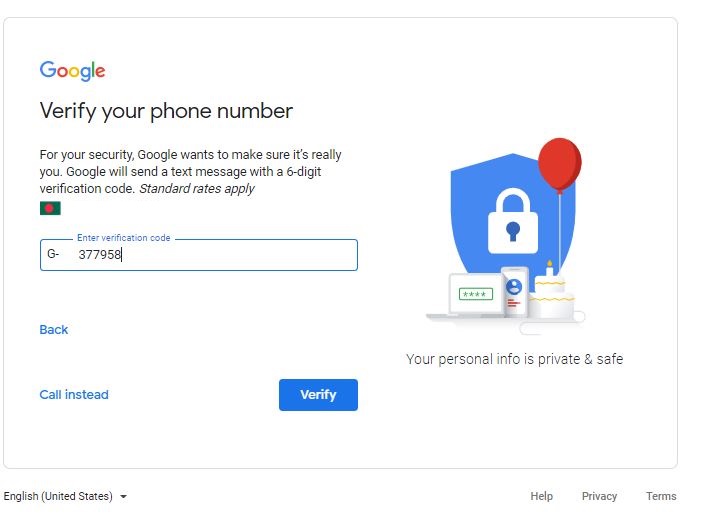 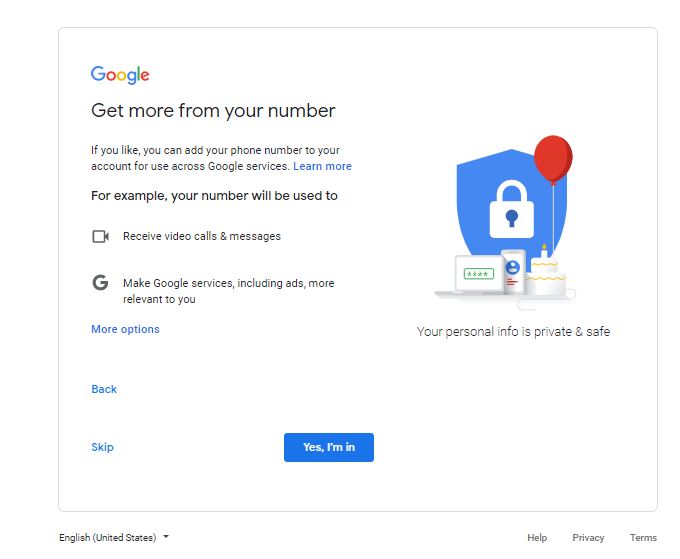 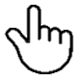 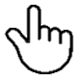 মোবাইলে কোড যাবে কোড নম্বরটি লিকে Next ক্লিক করি
ইমেইল আইডি খোলার জন্য নিচের ধাপ গুলো ধারাবাহিক ভাবে অনুসরণ করি
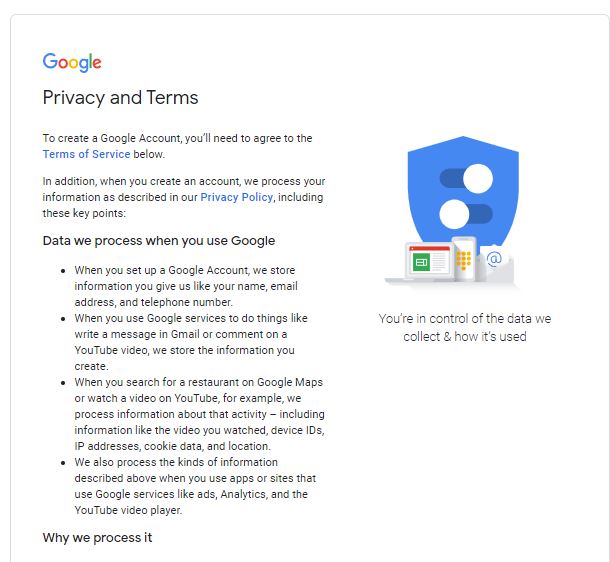 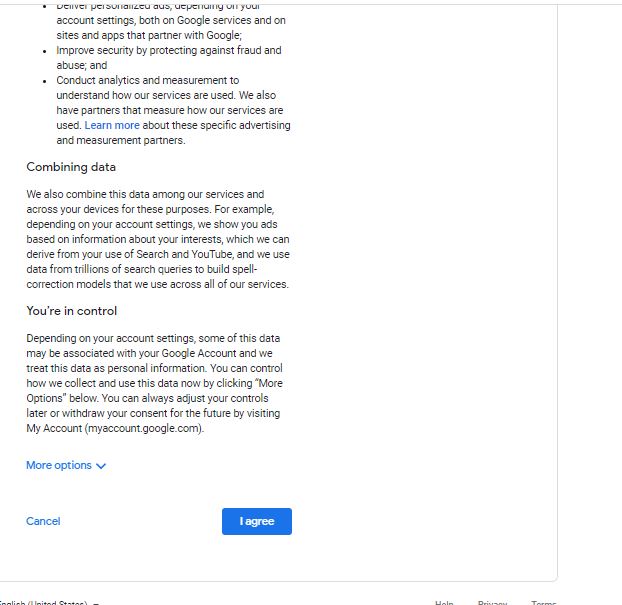 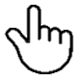 I agree ক্লিক করি
ইমেইল আইডি খোলার জন্য নিচের ধাপ গুলো ধারাবাহিক ভাবে অনুসরণ করি
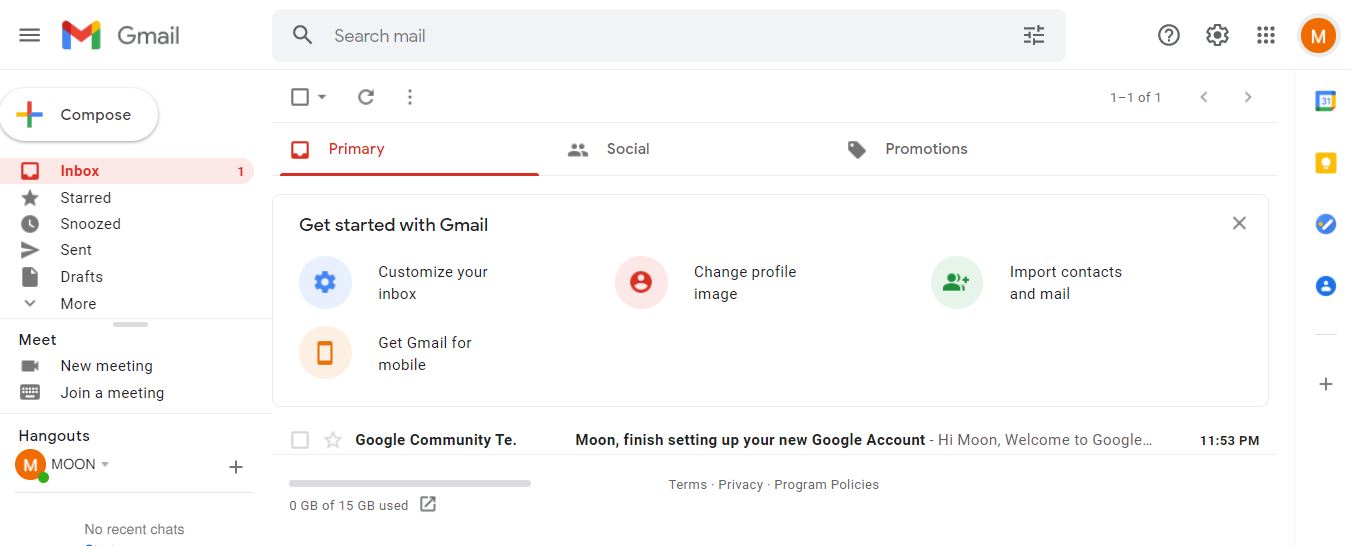 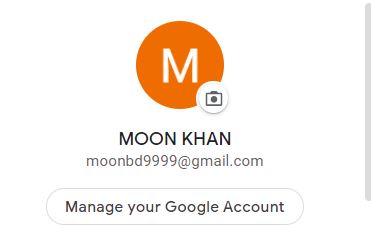 মেইল খোলা হল
জোড়ায় কাজ
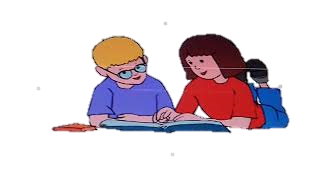 ই-মেইল সেবা প্রদানকারী সাইটসমূহের নাম লিখ।
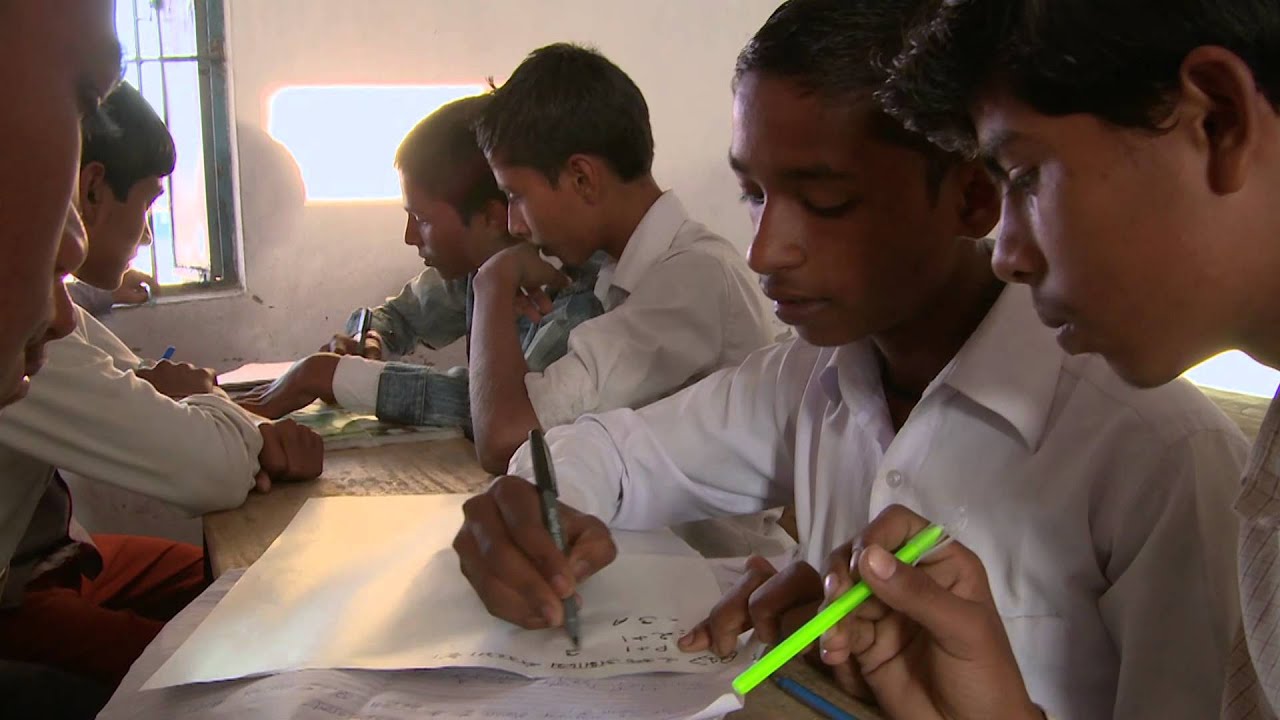 ইমেইল করার জন্য নিচের ধাপ গুলো ধারাবাহিক ভাবে অনুসরণ করি
Gmali.com
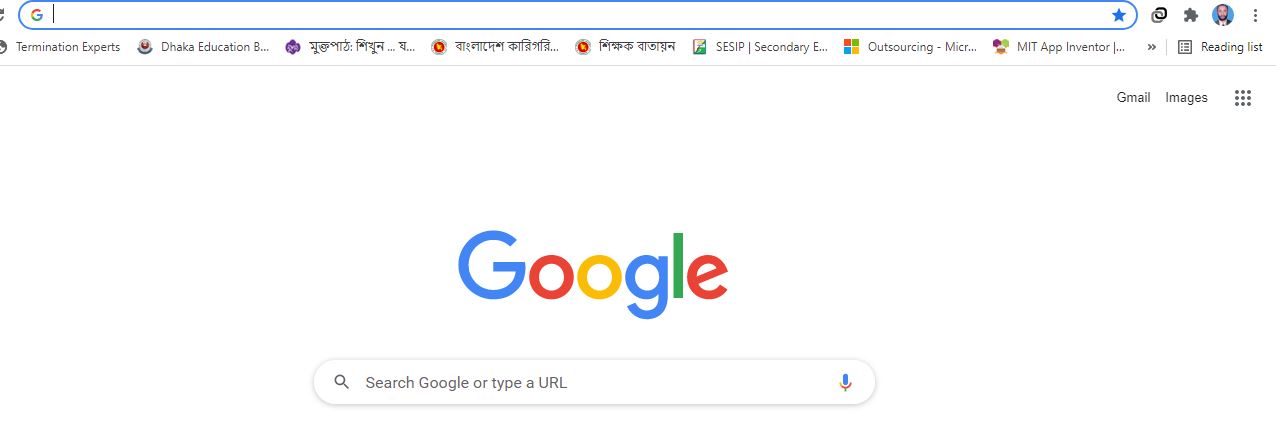 লিখে ইন্টার চাপ দেই
মাউস পয়েন্টার নিয়ে ক্লিক করি
ইমেইল করার জন্য নিচের ধাপ গুলো ধারাবাহিক ভাবে অনুসরণ করি
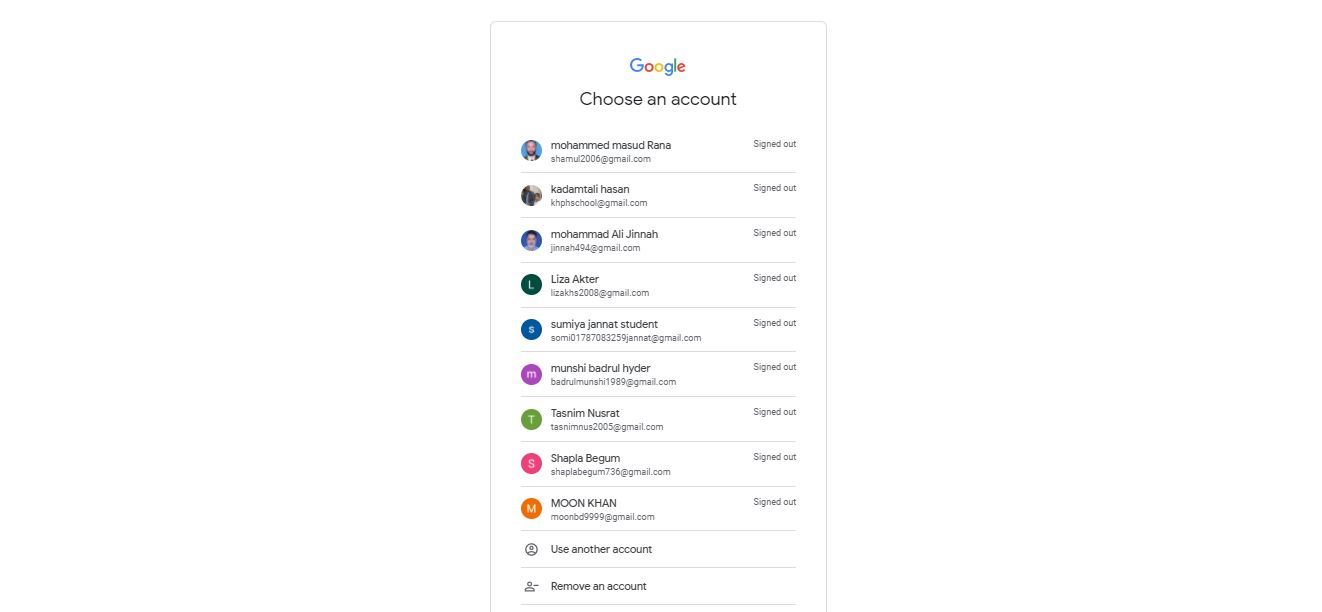 ইমেইল করার জন্য নিচের ধাপ গুলো ধারাবাহিক ভাবে অনুসরণ করি
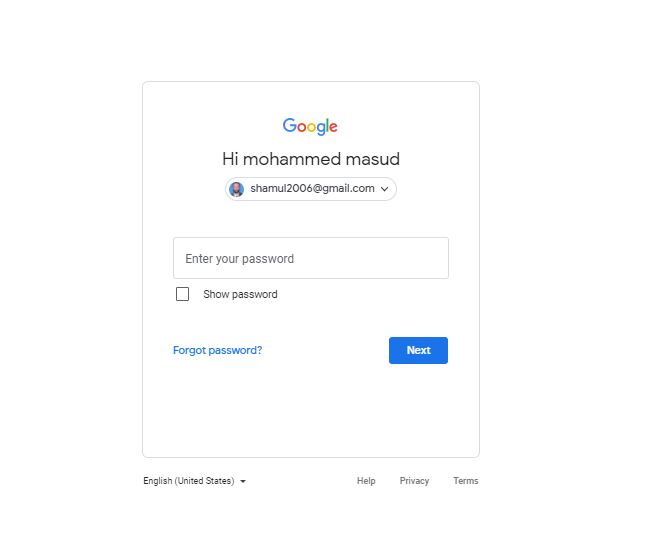 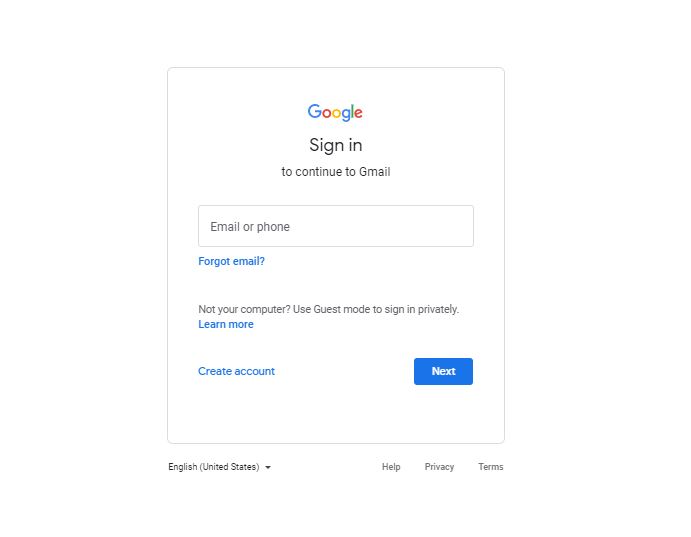 এখানে মেইল ঠিকানা লিখে Next ক্লিক করি
পাসওয়ার্ড লিখে Next ক্লিক  করি
shamul2006@gmail.com
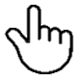 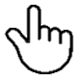 ইমেইল করার জন্য নিচের ধাপ গুলো ধারাবাহিক ভাবে অনুসরণ করি
এখানে মাউস পয়েন্টার নিয়ে  ক্লিক করি
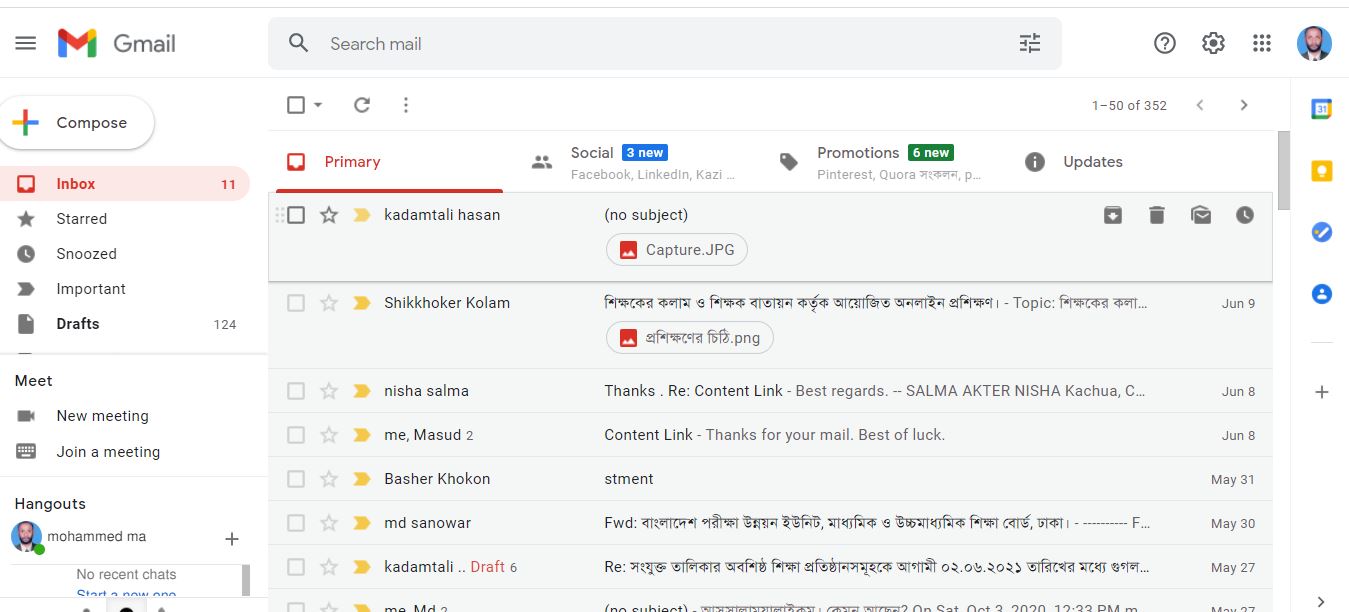 এখানে যে ঠিকানায় মেইল দিব তাহার ঠিকানা লিখে
ইমেইল করার জন্য নিচের ধাপ গুলো ধারাবাহিক ভাবে অনুসরণ করি
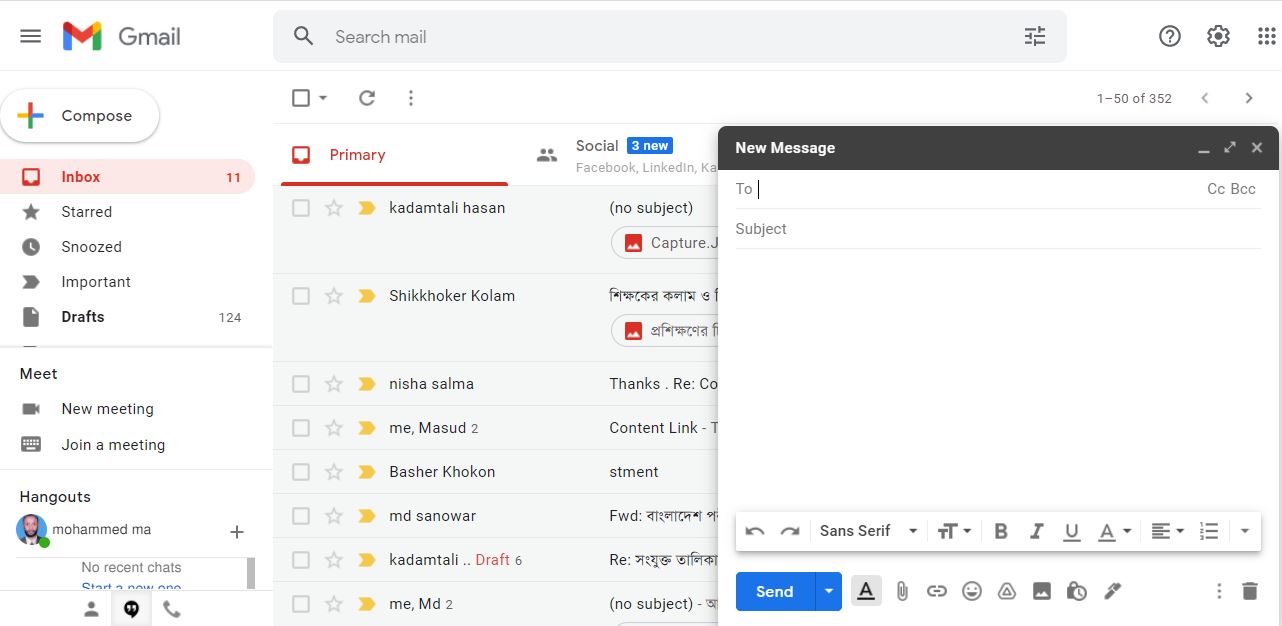 mahin9999@gmail.com
Photo Upload
এখানে মাউস নিয়ে যাহা পাঠাইব –ছবি, ফাইল, লেখা ইত্যাদি সিলেক্ট করে সেন্ট বাটনে ক্লিক করি।
ইমেইল করার জন্য নিচের ধাপ গুলো ধারাবাহিক ভাবে অনুসরণ করি
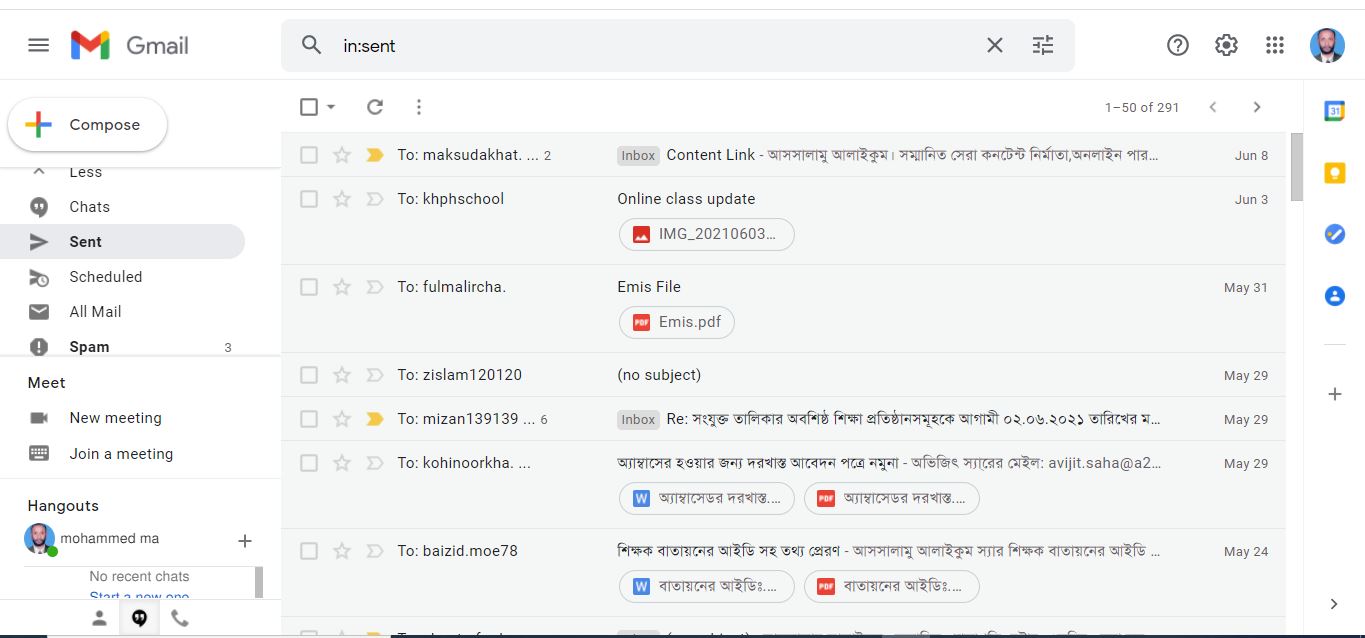 Sent,এখানে দেখা যাবে মেইল লিংক সহ ফাইলটি
১। ই-মেইল একাউন্ড খুলতে আমাদের অবশ্যই প্রয়োজন হবে ?
২। ই-মেইলে কাউকে পাঠাতে চাইলে কি করতে হবে ?
৩। ই-মেইল এর পাসওয়ার্ড কতটি সংখ্যায় হতে পারে ?
৪। ই-মেইলে ছবি পাঠাতে চাইলে কি করতে হবে ?
স্বাস্থবিধি মেনে চলি
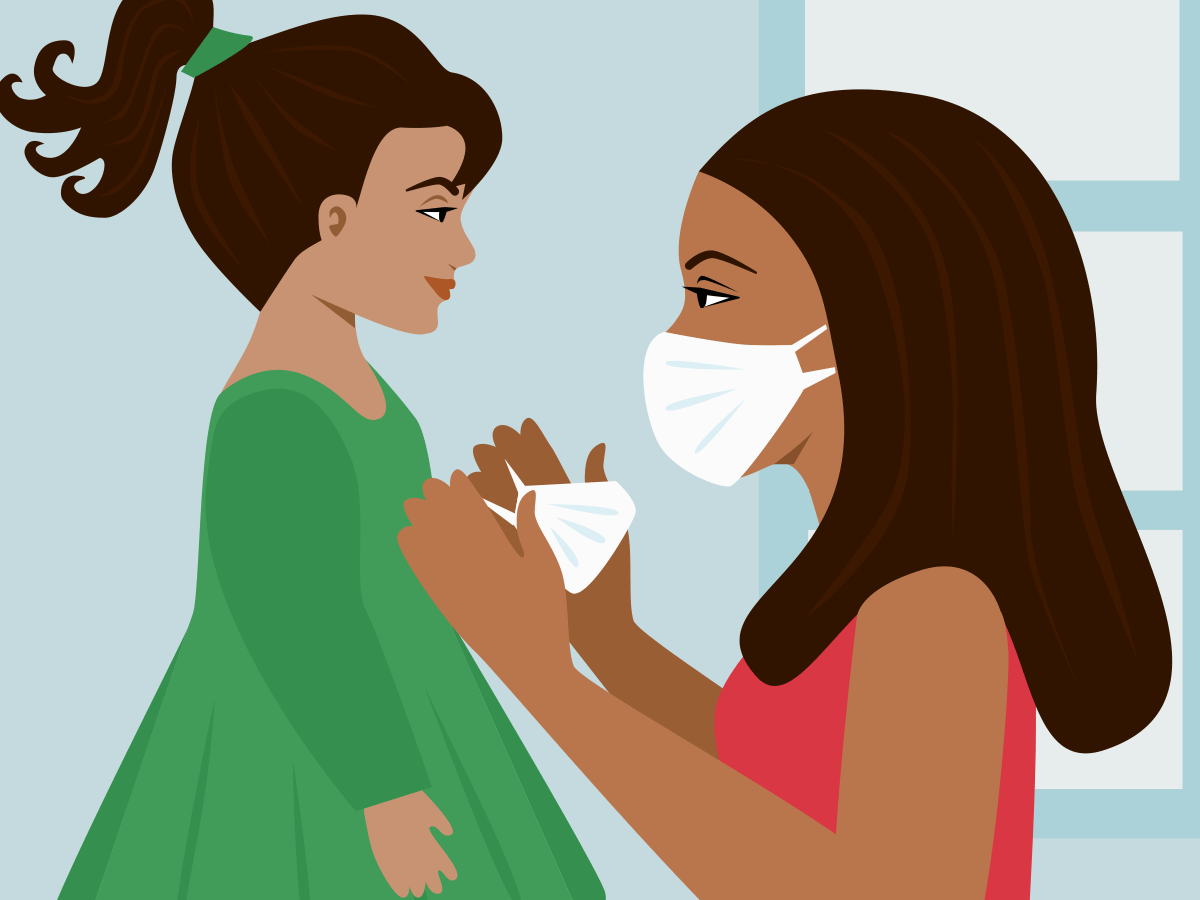 করোনা সংক্রাম থেকে মুক্ত থাকি